Tiết 33: Ôn tập
NHIỆT HỌC
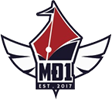 KIẾN THỨC TRỌNG TÂM
Câu 1:  Nhiệt năng là gì? Nêu cách làm thay đổi nhiệt năng?
- Nhiệt năng của một vật là tổng động năng của các phân tử cấu tạo nên vật.
+ Thực hiện công. 
 + Truyền nhiệt.
- Có 2 cách thay đổi nhiệt năng:
Câu 2:  Nhiệt lượng là gì ? Ký hiệu và đơn vị của nhiệt lượng?
Đáp án
     - Nhiệt lượng là phần nhiệt năng vật nhận được thêm hay mất bớt đi trong quá trình truyền nhiệt. Nhiệt lượng ký hiệu là: Q  
     -  Đơn vị của nhiệt lượng là Jun (J).
Câu 3: Nhiệt lượng một vật thu vào hay toả ra phụ thuộc những yếu tố nào? Viết công thức tính nhiệt lượng?
Nhiệt lượng một vật thu vào để nóng lên phụ thuộc ba yếu tố:
Khối lượng của vật
Độ chênh lệch nhiệt độ của vật lúc đầu và lúc sau.
Chất cấu tạo nên vật
Công thức tính nhiệt lượng:
Trong đó: Q là nhiệt lượng (J)
	m là khối lượng vật (kg)
	∆t = │t2 – t1│là độ chênh lệch nhiệt độ (oC)
	c là nhiệt dung riêng của vật (J/kg. K)
Q = m.c.∆t
Câu 4: Trình bày nguyên lí truyền nhiệt?
 1- Nhiệt truyền từ vật có nhiệt độ cao hơn sang vật có nhiệt độ thấp hơn
 2- Sự truyền nhiệt xảy ra cho tới khi nhiệt độ của hai vật bằng nhau thì ngừng lại
 3- Nhiệt lượng do vật này toả ra bằng nhiệt lượng do vật kia thu vào
Ví dụ
50ºC
100ºC
20ºC
Câu 5: Viết phương trình cân bằng nhiệt?
Q thu vào  = m1 .C1 .t1
Q thu vào
Q toả ra
Nhiệt lượng toả ra cũng tính bằng công thức:
Nhiệt lượng mà vật thu vào:
Trong đó : t1 = t2- t1 với t1 là nhiệt độ đầu      t2 là nhiệt độ cuối
Q tỏa ra  = m2 .C2 .t2
Trong đó : t2 = t1- t2 với t1 là nhiệt độ đầu      t2 là nhiệt độ cuối
Các bước khi giải bài toán 
dùng phương trình cân bằng nhiệt
Bước 1: Đọc và tìm hiểu đề bài
Bước 2: Phân tích xem có bao nhiêu chất tham gia truyền nhiệt theo nguyên lí truyền nhiệt. Xác nhận các tham số cho từng chất ứng với từng đơn vị. Xác định nhiệt độ đầu, nhiệt độ cuối của từng chất. Dự kiến lời giải, dự kiến công thức nào sẽ sử dụng để giải
Bước 3: Tóm tắt bài toán  (Chú ý đơn vị )
Bước 4:  Hoàn thành  bài giải theo dữ kiện đã tóm tắt
Bước 5: Kiểm tra kết quả và ghi đáp số
Câu 1: Nếu hai vật có nhiệt độ khác nhau đặt tiếp xúc nhau thì:
A. Quá trình truyền nhiệt dừng lại khi nhiệt độ hai vật như nhau.
B. Quá trình truyền nhiệt dừng lại khi nhiệt độ một vật đạt 0°C.
C. Quá trình truyền nhiệt tiếp tục cho đến khi nhiệt năng hai vật như nhau.
D. Quá trình truyền nhiệt cho đến khi nhiệt dung riêng hai vật như nhau.
Câu 2: Phương trình nào sau đây là phương trình cân bằng nhiệt?
Qtỏa + Qthu = 0                 B. Qtỏa = Qthu   
               
C. Qtỏa.Qthu = 0                     D. Qtỏa : Qthu = 0
Câu 3: Điều nào sau đây đúng với nguyên lý truyền nhiệt:
A. Nhiệt tự truyền từ vật có nhiệt độ thấp hơn sang vật có nhiệt độ cao hơn.
B. Nhiệt tự truyền từ vật có nhiệt độ cao hơn sang vật có nhiệt độ thấp hơn.
C. Nhiệt truyền từ vật có nhiệt dung riêng cao hơn sang vật có nhiệt dung riêng thấp hơn.
D. Nhiệt truyền từ vật có nhiệt dung riêng thấp hơn sang vật có có nhiệt dung riêng cao hơn.
Câu 4.  Hai chất lỏng A, B đang ở nhiệt độ tA, tB với tA < tB được trộn lẫn với nhau. Chất lỏng nào tỏa nhiệt, chất lỏng nào thu nhiệt?
A. A tỏa nhiệt, B thu nhiệt. 
                             
B. A và B đều tỏa nhiệt. 

C. A và B đều thu nhiệt.    
                              
D. A thu nhiệt, B toả nhiệt.
Câu 3. Nhiệt dung riêng của đồng lớn hơn chì. Vì vậy để tăng nhiệt độ của 3kg đồng và 3kg chì thêm 150C thì:
A. Khối chì cần nhiều nhiệt lượng hơn khối lượng đồng.
 
	B. Khối đồng cần nhiều nhiệt lượng hơn khối lượng chì.
 
	C. Hai khối đều cần nhiệt lượng như nhau. 

	D. Không khẳng định được.
II. BÀI TẬP
Câu 1: Tính nhiệt lượng cần truyền cho 5 kg đồng để tăng nhiệt độ từ 200C lên 500C
Giải
Tóm tắt: 
m = 5 kg;
t1= 200C
t2= 500C
c = 380 J/kg.K
Q = ?
Câu 2: Một ấm đun nước bằng nhôm có khối lượng 0,5 kg chứa 2 lít nước ở 250C. Muốn đun sôi ấm nước này cần một nhiệt lượng bằng bao nhiêu ?
Giải
Tóm tắt:
m1 = 5kg
m2 = 2kg
c1 = 880J/kg. K
c2 = 4200J/kg.K
t1 = 25C
t2 = 100C
Q =?
Nhiệt lượng cần truyền cho ấm nhôm đến khi đun sôi nước là:
   Q1 = m1.c1.∆t = 0,5.880.(100 – 25) = 33.000 (J)
Nhiệt lượng cần truyền cho nước đến khi sôi là:
    Q2 = m2.c2.∆t = 2.4200.(100 – 25) = 630.000 (J)
Nhiệt lượng cần đun sôi ấm nước là:
  Q = Q1 + Q2 = 33000 + 630000 =  633.000(J)
                                     Đáp số: 633.000J
Câu 3: Để xác định nhiệt dung riêng của một kim loại, người ta bỏ vào nhịêt lượng kế chứa 500g nước ở nhiệt độ 130C một miếng kim loại có khối lượng 400g được nung nóng tới 1000C. Nhiệt độ khi cân bằng nhiệt là 200C. 
Tính nhiệt dung riêng của kim loại. Bỏ qua nhiệt lượng làm nóng bình nhiệt lượng kế và không khí. Lấy nhiệt dung riêng của nước là 4190 J/kg.K
Bài giải:
Tóm tắt:                                 m1= 500g=0,5kg 
t1  = 130C        
m2= 400g=0,4kg
t2  = 1000C
t   = 200C 
c1 = 4190J/kg.K                      c2  = ?
Nhiệt lượng nước thu vào khi tăng nhiệt độ:                                   Q1= m1.c1.(t- t1)= 0,5.4190.(20 -13) = 14665(J)
Nhiệt lượng miếng kim loại toả ra khi hạ nhiệt độ:                                                     Q2= m2.c2.(t2- t) =0,4.c2.(100-20)= 32.c2 (J)
Phương trình cân bằng nhiệt:                          Q1 = Q2 hay 14665 = 32.c2 
  c2 =                 458 J/kg.K  
       Vậy: Nhiệt dung riêng của kim loại là: 458J/kg.K. Kim loại đó là thép